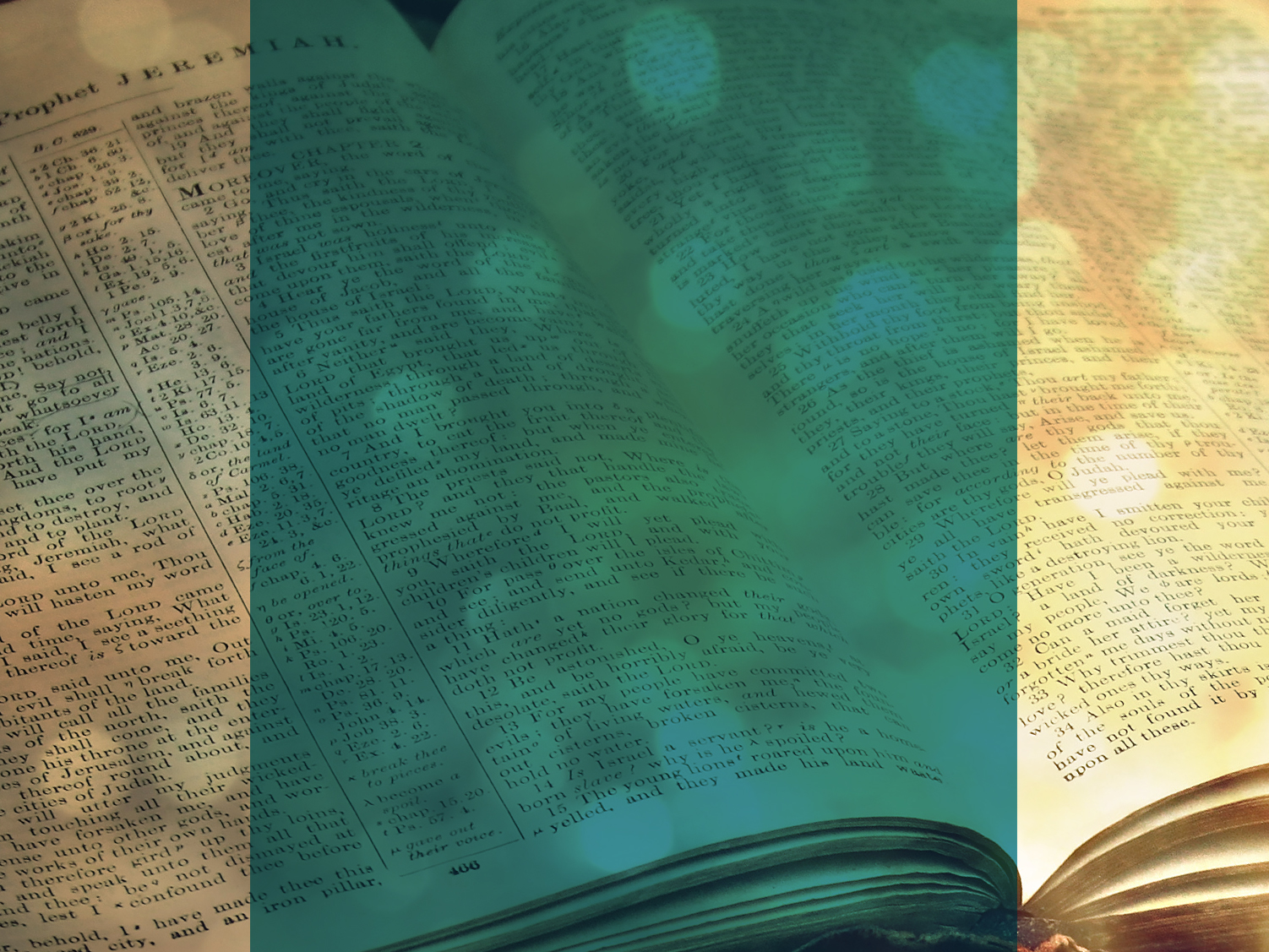 LA PALABRA
DE DIOS
& SU PODER
Porque la palabra de Dios es viva y eficaz, y más cortante que toda espada de dos filos; y penetra hasta partir el alma y el espíritu, las coyunturas y los tuétanos, y discierne los pensamientos y las intenciones del corazón. Hebreos 4:12

Tenemos también la palabra profética más segura, a la cual hacéis bien en estar atentos como a una antorcha que alumbra en lugar oscuro, hasta que el día esclarezca y el lucero de la mañana salga en vuestros corazones; 2 Pedro 1:19
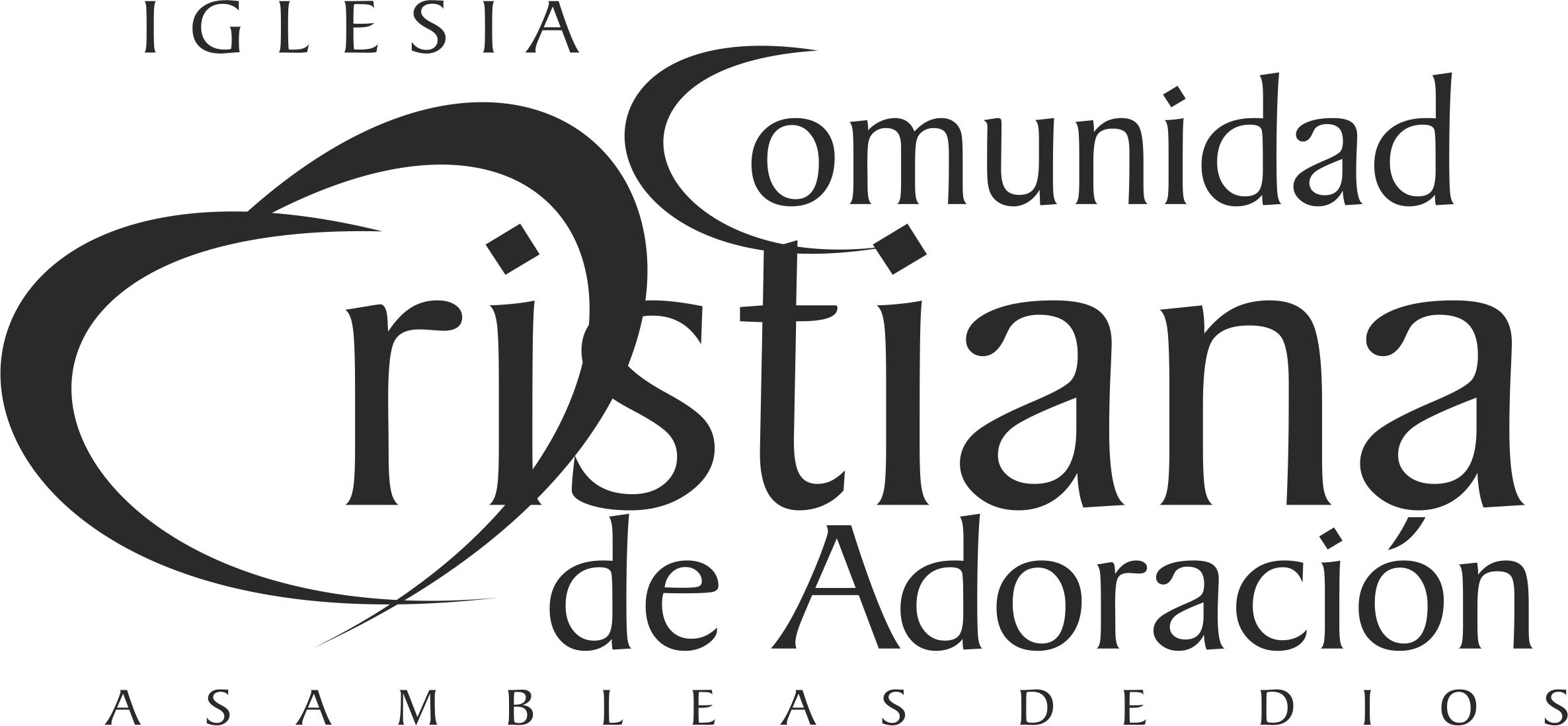 Pts Alberto & Patricia Tangarife
www.ccadoracion.com
INTRODUCCIÓN
LA PALABRA
DE DIOS
& SU PODER
Las palabras expresan el SER interior de cada persona. El mas GRANDE poder para crear, restaurar o destruir esta en las palabras. Tenemos solo dos fuentes que nos inspiran para hablar: Dios y satanás. La lengua esta ligada al corazón: "El hombre bueno, del buen tesoro de su corazón saca lo bueno; y el hombre malo, del mal tesoro de su corazón saca lo malo; porque de la abundancia del corazón habla la boca. (Lucas 6:45)"

Del fruto de la boca del hombre se llenará su vientre; Se saciará del producto de sus labios. 21 La muerte y la vida están en poder de la lengua, Y el que la ama comerá de sus frutos. Proverbios 18:20,21 

La Biblia es la Palabra de Dios, Dios es la Palabra. 
Para saber si la relación de una persona con Dios es correcta, hay que mirar la RELACION con Su palabra: interés, dedicación, pasión, actitud, aceptación y sometimiento. “Si me amáis guardad mis mandamientos” Juan 14:15
EL PODER DE LA PALABRA

LA ACTITUD HACIA LA PALABRA DE DIOS

BENEFICIOS POR OÍR A DIOS

OTRAS BENDICIONES

CONSECUENCIAS POR NO GUARDAR LA PALABRA
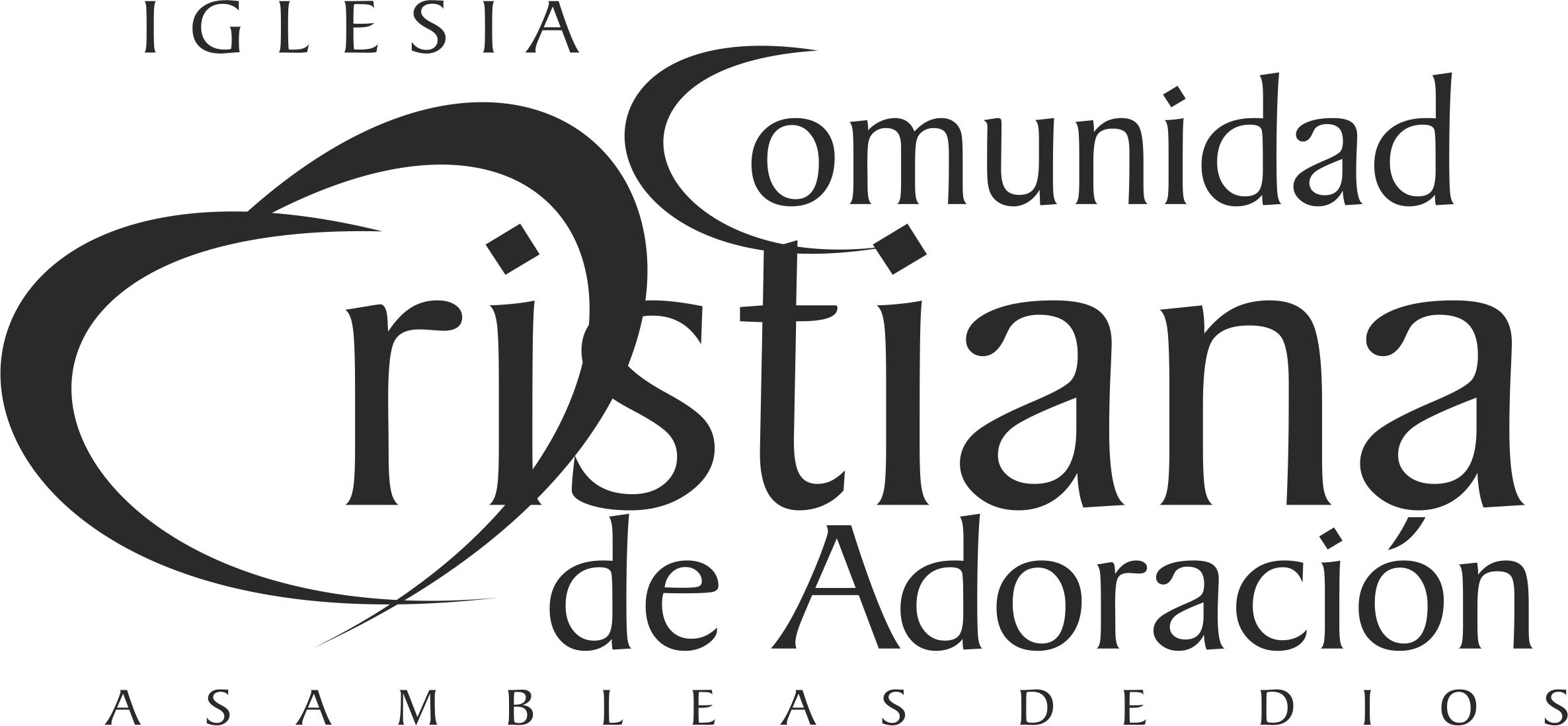 PROPOSITO DE LAS PALABRAS
LA PALABRA
DE DIOS
& SU PODER
Las palabras serían semillas legales y poderosas, que al sembrarse traerían una cosecha de bendición. Por cusa de la naturaleza pecaminosa adquirida por nuestros primeros padres, se convirtieron en semillas ilegales de maldición, por eso Jesús dijo que todos daremos cuenta de las palabra ante Dios:  

“O haced el árbol bueno, y su fruto bueno, o haced el árbol malo, y su fruto malo; porque por el fruto se conoce el árbol. 34 !!Generación de víboras! ¿Cómo podéis hablar lo bueno, siendo malos? Porque de la abundancia del corazón habla la boca. 35 El hombre bueno, del buen tesoro del corazón saca buenas cosas; y el hombre malo, del mal tesoro saca malas cosas. 36 Mas yo os digo que de toda palabra ociosa que hablen los hombres, de ella darán cuenta en el día del juicio. 37 Porque por tus palabras serás justificado, y por tus palabras serás condenado. Mateo 12:33-37

Todo ser humano es responsable de cambiar su naturaleza pecaminosa, para que sus palabras puedan volver a ser de bendición y edificación.
EL PODER DE LA PALABRA

LA ACTITUD HACIA LA PALABRA DE DIOS

BENEFICIOS POR OÍR A DIOS

OTRAS BENDICIONES

CONSECUENCIAS POR NO GUARDAR LA PALABRA
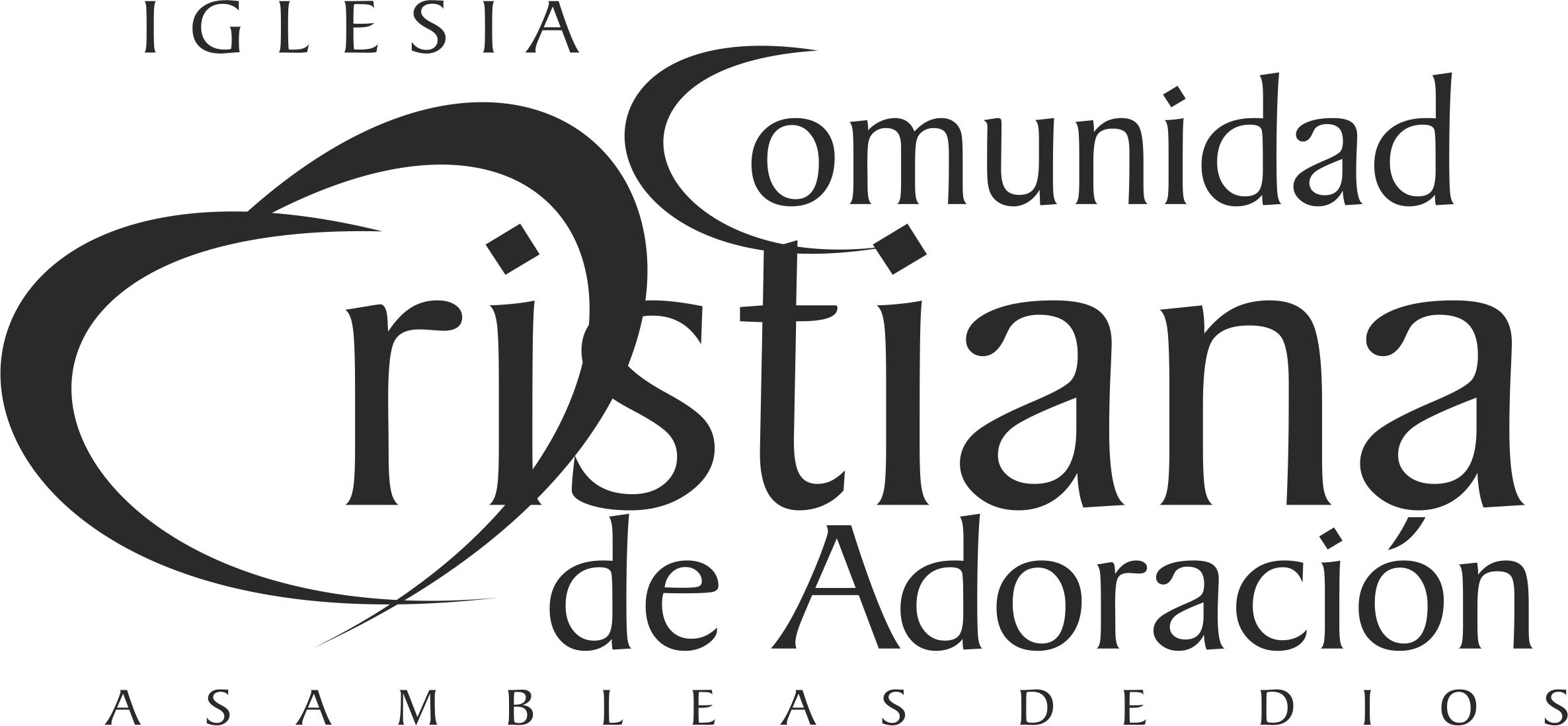 PARA TENER MUY PRESENTE
LA PALABRA
DE DIOS
& SU PODER
Los seres humanos han juzgado la fidelidad de Dios, Su Palabra y Sus obras, según su criterio propio. Sin tener en cuenta su falta de conocimiento, grado de envanecimiento, entenebrecimiento, falta de fe e incredulidad; producto del pecado. Dios dice:

Si alguno habla, hable conforme a las palabras de Dios; si alguno ministra, ministre conforme al poder que Dios da, para que en todo sea Dios glorificado por Jesucristo, a quien pertenecen la gloria y el imperio por los siglos de los siglos. Amén. 1 Pedro 4:11

Sea vuestra palabra siempre con gracia, sazonada con sal, para que sepáis cómo debéis responder a cada uno. Colosenses 4:6
EL PODER DE LA PALABRA

LA ACTITUD HACIA LA PALABRA DE DIOS

BENEFICIOS POR OÍR A DIOS

OTRAS BENDICIONES

CONSECUENCIAS POR NO GUARDAR LA PALABRA
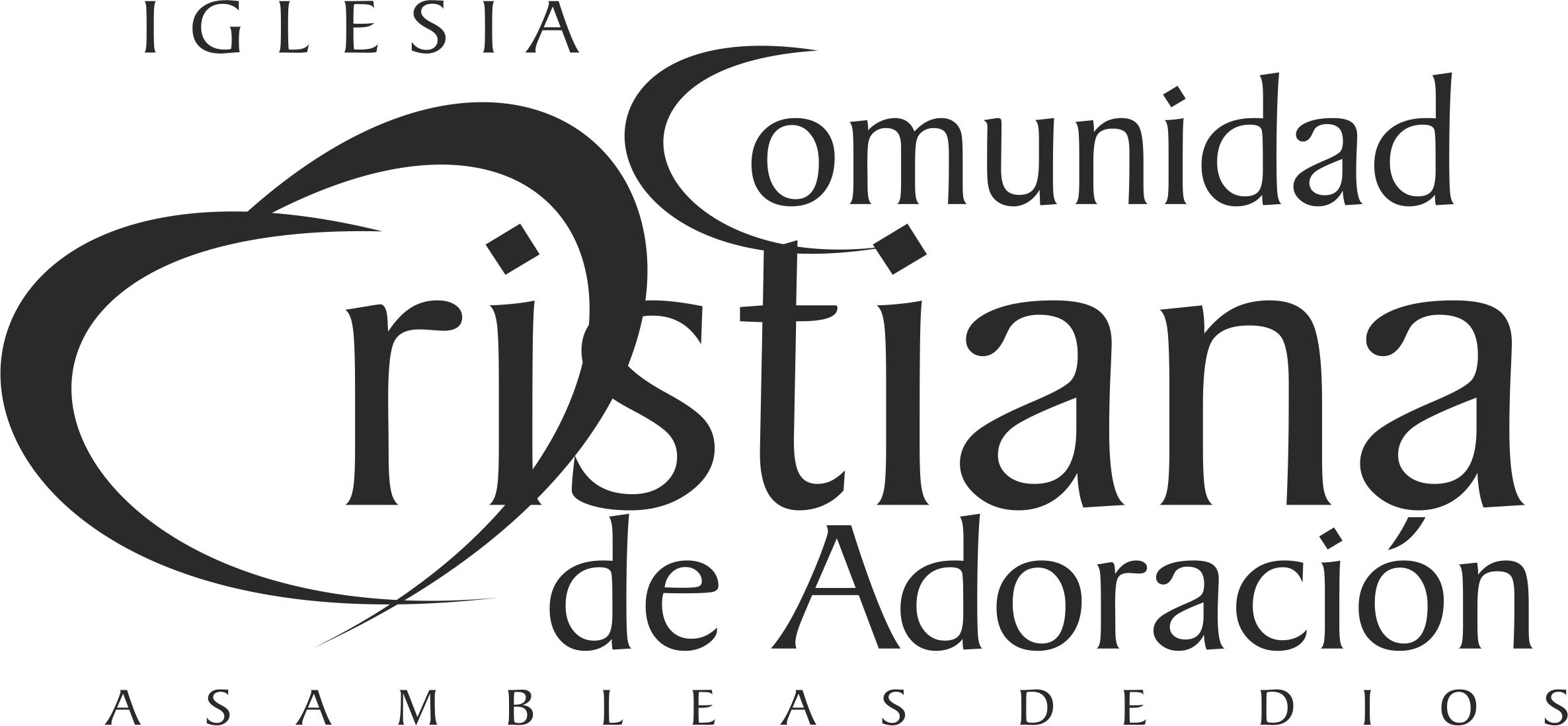 HABLO DE ACUERDO A MI FUENTE
LA PALABRA
DE DIOS
& SU PODER
Dios guía a verdad y justicia, el diablo a mentira, engaño y error.

Estas son las cosas que habéis de hacer: Hablad verdad cada cual con su prójimo; juzgad según la verdad y lo conducente a la paz en vuestras puertas. Zacarías 8:16 

Y no es maravilla, porque el mismo Satanás se disfraza como ángel de luz. 15 Así que, no es extraño si también sus ministros se disfrazan como ministros de justicia; cuyo fin será conforme a sus obras. 2 Corintios 11:14-15

Porque: El que quiere amar la vida Y ver días buenos, Refrene su lengua de mal, Y sus labios no hablen engaño; 1 Pedro 3:10 

Por el pecado de su boca, por la palabra de sus labios, Sean ellos presos en su soberbia, Y por la maldición y mentira que profieren. Salmos 59:12 

Destruirás a los que hablan mentira; Al hombre sanguinario y engañador abominará Jehová. Salmos 5:6; Salmos 12:2
EL PODER DE LA PALABRA

LA ACTITUD HACIA LA PALABRA DE DIOS

BENEFICIOS POR OÍR A DIOS

OTRAS BENDICIONES

CONSECUENCIAS POR NO GUARDAR LA PALABRA
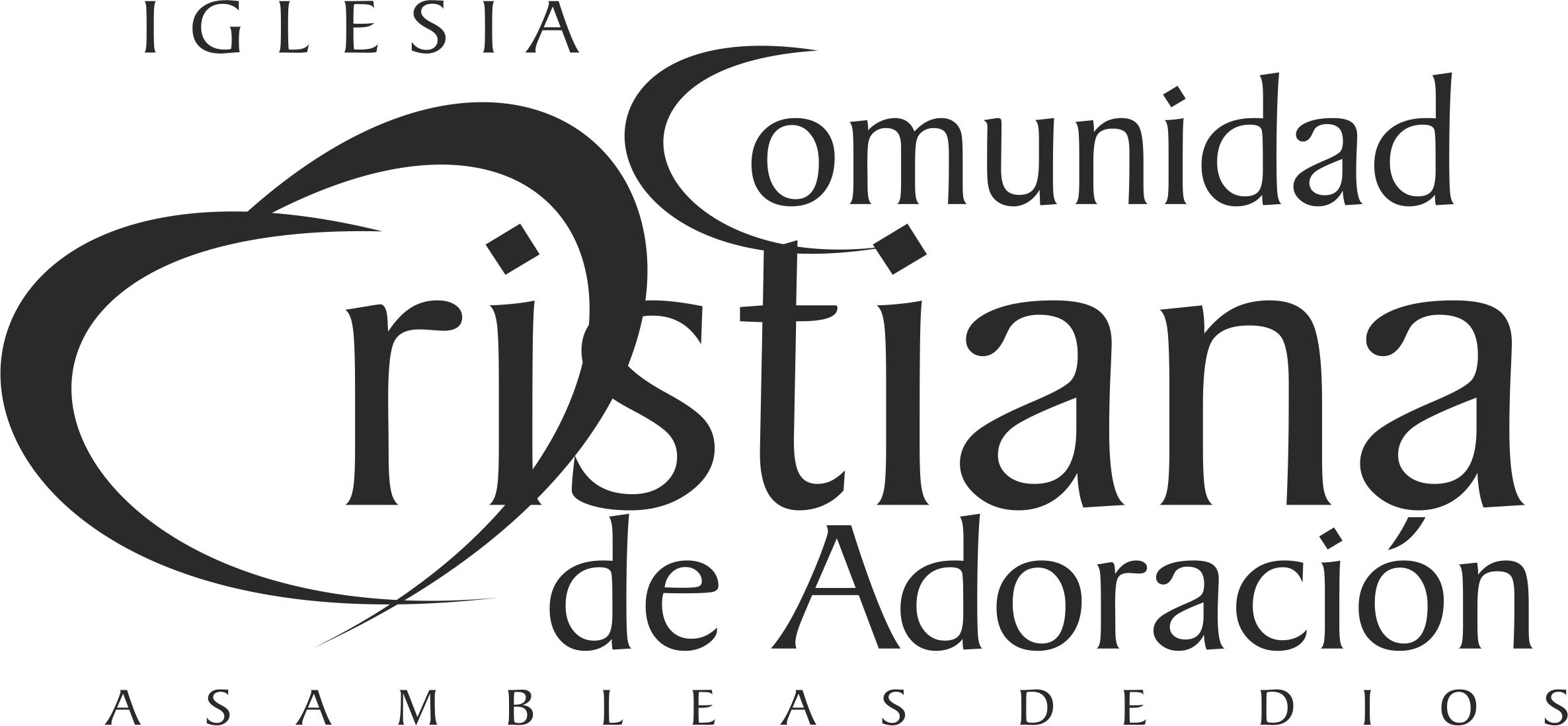 TEXTOS BIBLICOS
LA PALABRA
DE DIOS
& SU PODER
Pero clamaron a Jehová en su angustia, Y los libró de sus aflicciones. 20 Envió su palabra, y los sanó, Y los libró de su ruina. Salmo 107:19, 20 

Y ahora, hermanos, os encomiendo a Dios, y a la palabra de su gracia, que tiene poder para sobreedificaros y daros herencia con todos los santificados. Hechos 20:32 

Por tanto, se detuvieron allí mucho tiempo, hablando con denuedo, confiados en el Señor, el cual daba testimonio a la palabra de su gracia, concediendo que se hiciesen por las manos de ellos señales y prodigios. Hechos 14:3 

Por lo cual también nosotros sin cesar damos gracias a Dios, de que cuando recibisteis la palabra de Dios que oísteis de nosotros, la recibisteis no como palabra de hombres, sino según es en verdad, la palabra de Dios, la cual actúa en vosotros los creyentes. 1 Tesalonicenses 2:13
EL PODER DE LA PALABRA

LA ACTITUD HACIA LA PALABRA DE DIOS

BENEFICIOS POR OÍR A DIOS

OTRAS BENDICIONES

CONSECUENCIAS POR NO GUARDAR LA PALABRA
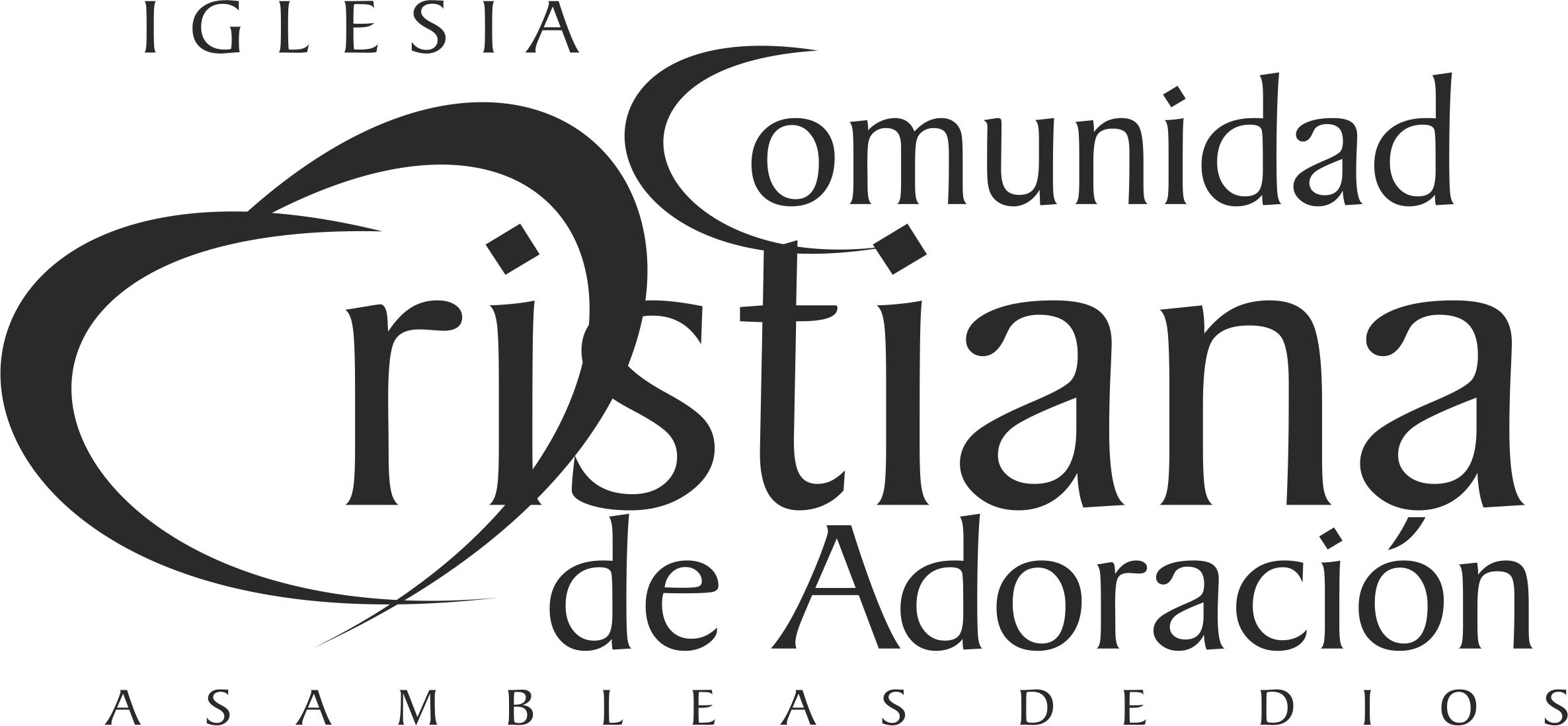 TEXTOS BIBLICOS
LA PALABRA
DE DIOS
& SU PODER
Y extendió Jehová su mano y tocó mi boca, y me dijo Jehová: He aquí he puesto mis palabras en tu boca. 10 Mira que te he puesto en este día sobre naciones y sobre reinos, para arrancar y para destruir, para arruinar y para derribar, para edificar y para plantar. Jeremías 1:9-10

Porque como pecado de adivinación es la rebelión, y como ídolos e idolatría la obstinación. Por cuanto tú desechaste la palabra de Jehová, él también te ha desechado para que no seas rey. 1 Samuel 15:23

No puedo parcializar a Dios, debo ser consecuente y hacerlo mi fuente de todo lo que pienso, deseo, digo y hago. Esto se logra cuando actuamos de acuerdo a su palabra. 1 Reyes 18:21

Creer y caminar con Dios es evaluar y solucionar todo de acuerdo a su palabra. Porque su palabra crea, restaura, preserva y trae luz.
EL PODER DE LA PALABRA

LA ACTITUD HACIA LA PALABRA DE DIOS

BENEFICIOS POR OÍR A DIOS

OTRAS BENDICIONES

CONSECUENCIAS POR NO GUARDAR LA PALABRA
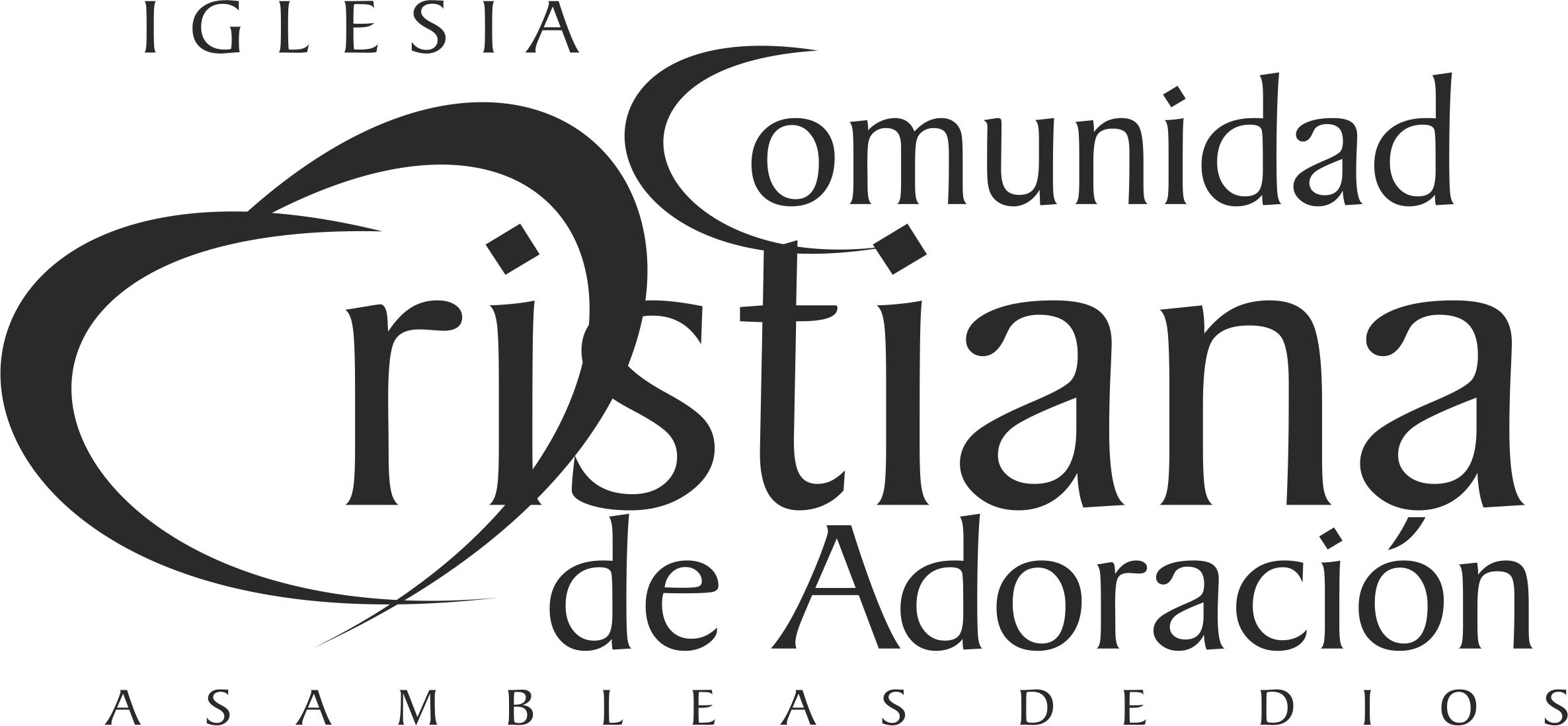 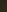 DIA
LA PALABRA
EL PODER DE LA PALABRA CREAR
1
DE DIOS
& SU PODER
Y dijo Dios: Sea la luz; y fue la luz. Gn. 1:3

Dijo también Dios: Júntense las aguas que están debajo de los cielos en un lugar, y descúbrase lo seco. Y fue así. Gn. 1:9

Luego dijo Dios: Produzca la tierra seres vivientes según su género, bestias y serpientes y animales de la tierra según su especie. Y fue así. Gn. 1:24

Todas las cosas por él fueron hechas, y sin él nada de lo que ha sido hecho, fue hecho. Juan 1:3

Por la fe entendemos haber sido constituido el universo por la palabra de Dios, de modo que lo que se ve fue hecho de lo que no se veía. Hebreos 11:3

Las palabras tienen poder para crear, así que debemos ser conscientes que cada palabra que digamos, esta creando. Ya sea para bien o para mal.
EL PODER DE LA PALABRA
     CREAR
     RESTAURAR
     PRESERVAR

LA ACTITUD HACIA LA PALABRA DE DIOS
BENEFICIOS POR OÍR A DIOS
OTRAS BENDICIONES
CONSECUENCIAS POR NO GUARDAR LA PALABRA
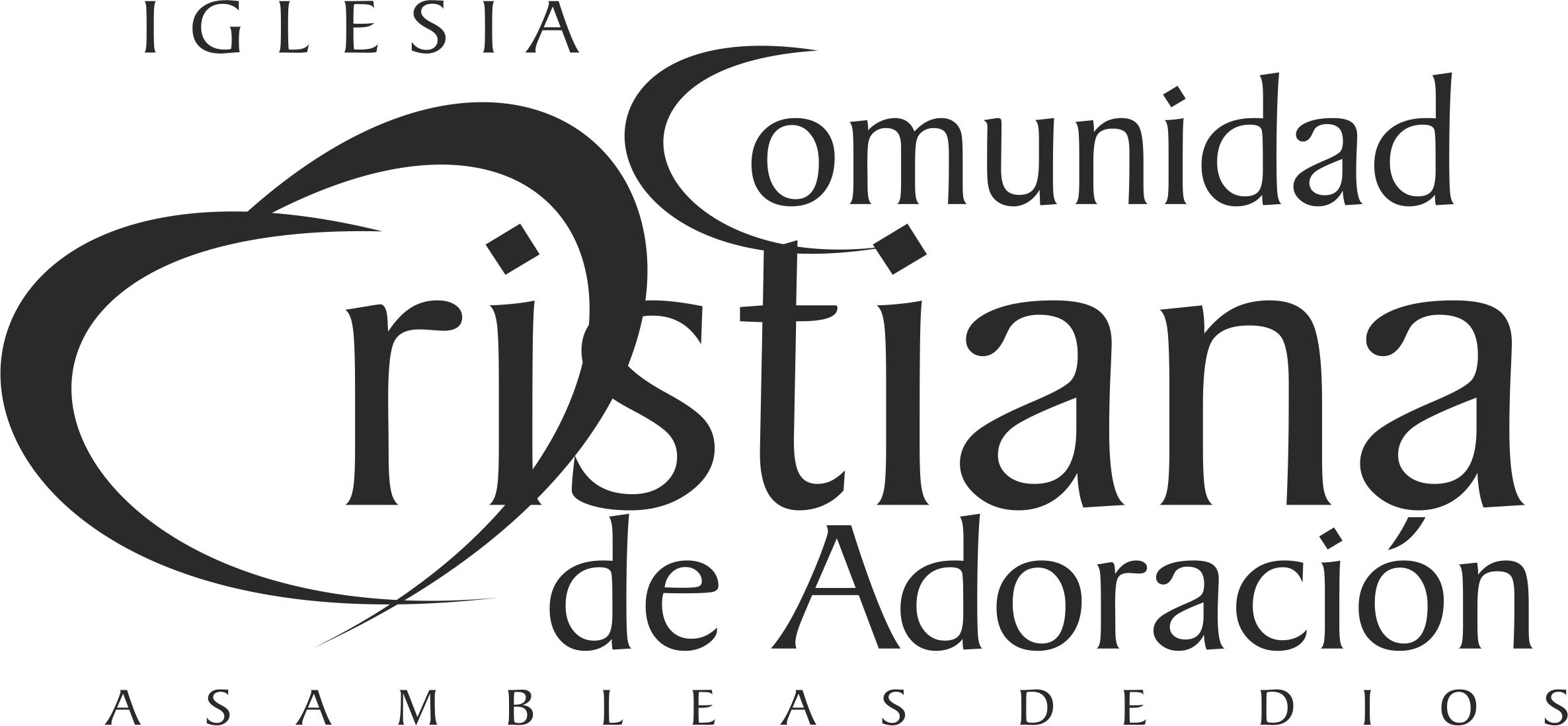 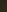 DIA
LA PALABRA
EL PODER DE LA PALABRA RESTAURAR
2
DE DIOS
& SU PODER
Reconstruir algo para dejarlo en su estado original. 

La ley de Jehová es perfecta, que convierte el alma; El testimonio de Jehová es fiel, que hace sabio al sencillo. 8 Los mandamientos de Jehová son rectos, que alegran el corazón; El precepto de Jehová es puro, que alumbra los ojos. Salmo 19:7-8

Toda la Escritura es inspirada por Dios, y útil para enseñar, para redargüir, para corregir, para instruir en justicia, 17 a fin de que el hombre de Dios sea perfecto, enteramente preparado para toda buena obra. 2 Timoteo 3:16-17

…siendo renacidos, no de simiente corruptible, sino de incorruptible, por la palabra de Dios que vive y permanece para siempre. 1 P. 2:23
EL PODER DE LA PALABRA
     CREAR
     RESTAURAR
     PRESERVAR

LA ACTITUD HACIA LA PALABRA DE DIOS
BENEFICIOS POR OÍR A DIOS
OTRAS BENDICIONES
CONSECUENCIAS POR NO GUARDAR LA PALABRA
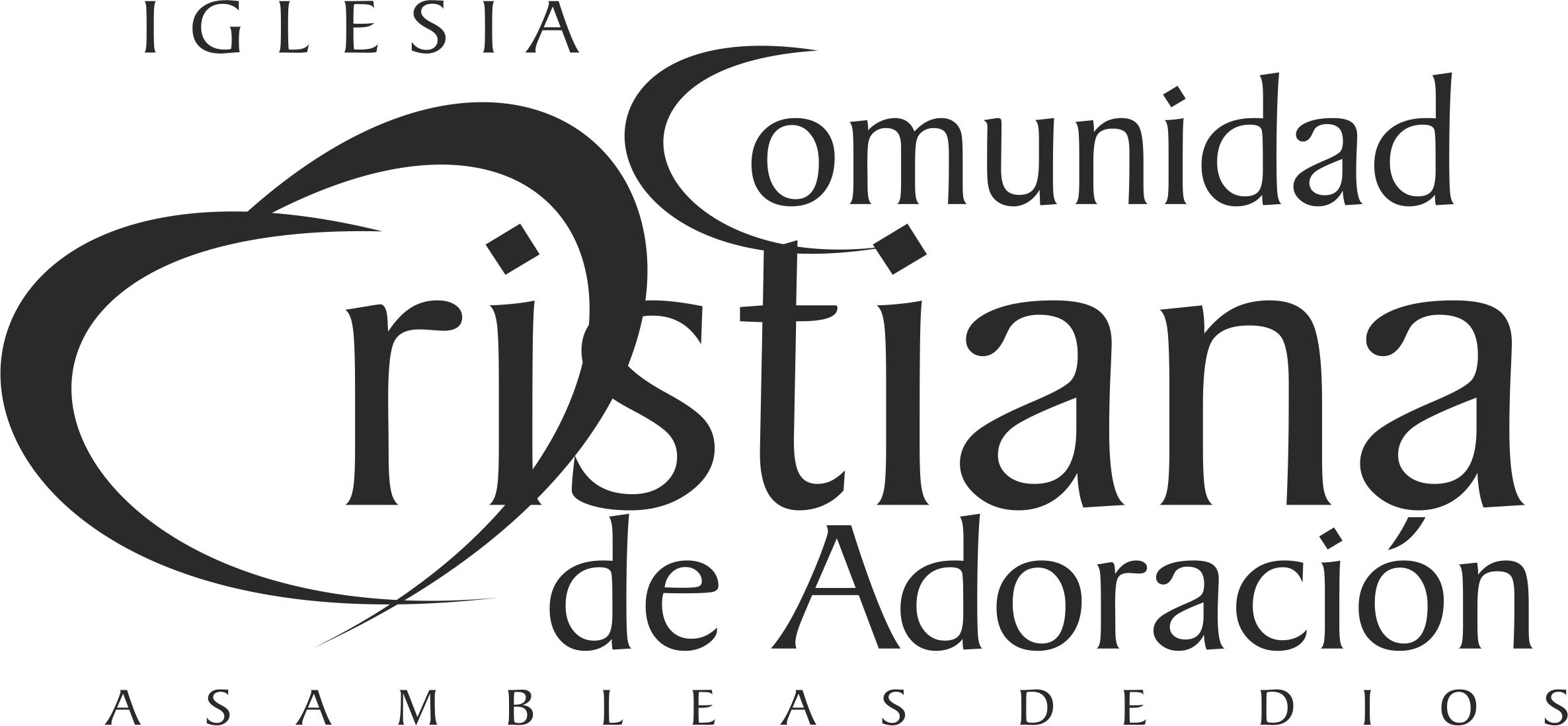 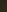 DIA
LA PALABRA
EL PODER DE LA PALABRA PRESERVAR
3
DE DIOS
& SU PODER
Proteger, resguardar de algún daño o peligro.

Para siempre, oh Jehová, Permanece tu palabra en los cielos. 90 De generación en generación es tu fidelidad; Tú afirmaste la tierra, y subsiste. 91 Por tu ordenación subsisten todas las cosas hasta hoy, Pues todas ellas te sirven. Salmo 119:89-91

Cuando la sabiduría entrare en tu corazón, Y la ciencia fuere grata a tu alma, 11 La discreción te guardará; Te preservará la inteligencia, 12 Para librarte del mal camino, De los hombres que hablan perversidades, 13 Que dejan los caminos derechos, Para andar por sendas tenebrosas, Pr. 2:10-13
EL PODER DE LA PALABRA
     CREAR
     RESTAURAR
     PRESERVAR

LA ACTITUD HACIA LA PALABRA DE DIOS
BENEFICIOS POR OÍR A DIOS
OTRAS BENDICIONES
CONSECUENCIAS POR NO GUARDAR LA PALABRA
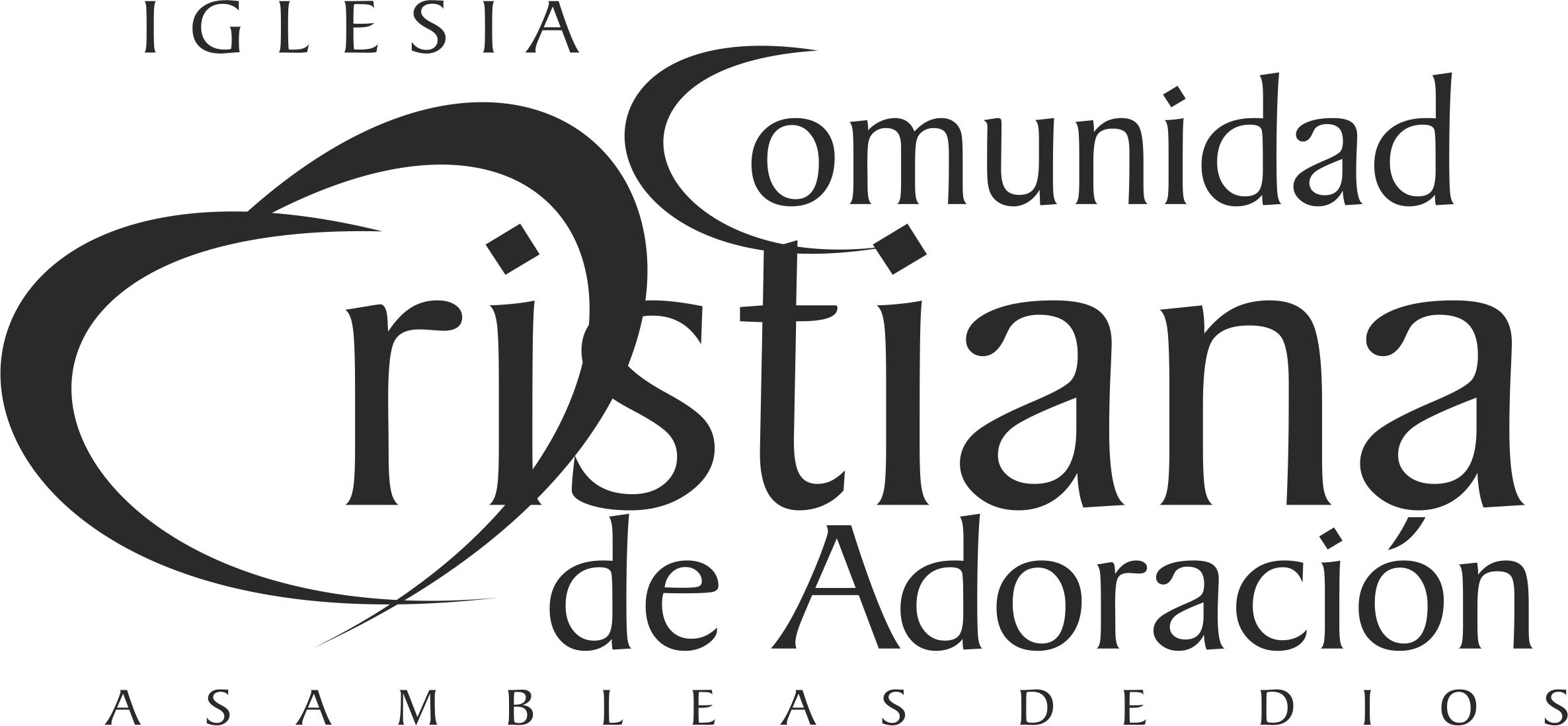 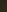 DIAS
LA PALABRA
LA ACTITUD CORRECTA HACIA LA PALABRA
4-8
DE DIOS
& SU PODER
OIRLA
Acontecerá que si oyeres atentamente la voz de Jehová tu Dios, para guardar y poner por obra todos sus mandamientos que yo te prescribo hoy, también Jehová tu Dios te exaltará sobre todas las naciones de la tierra. Y vendrán sobre ti todas estas bendiciones, y te alcanzarán, si oyeres la voz de Jehová tu Dios. (Deuteronomio 28:1-2; 2 Crónicas 34:26-28; Juan 5:25)

ESTUDIARLA
Y éstos eran más nobles que los que estaban en Tesalónica, pues recibieron la palabra con toda solicitud, escudriñando cada día las Escrituras para ver si estas cosas eran así. Así que creyeron muchos de ellos, y mujeres griegas de distinción, y no pocos hombres. (Hechos 17:11, 12; Dt. 17:18-20)

MEDITARLA
Nunca se apartará de tu boca este libro de la ley, sino que de día y de noche meditarás en él, para que guardes y hagas conforme a todo lo que en él está escrito; porque entonces harás prosperar tu camino, y todo te saldrá bien. (Josué 1:8; Salmo 1:1-3)
EL PODER DE LA PALABRA

LA ACTITUD HACIA LA PALABRA DE DIOS
     OIRLA
     ESTUDIARLA
     MEDITARLA
     GUARDARLA
     PRACTICARLA
     COMPARTIRLA

BENEFICIOS POR OÍR A DIOS
OTRAS BENDICIONES
CONSECUENCIAS POR NO GUARDAR LA PALABRA
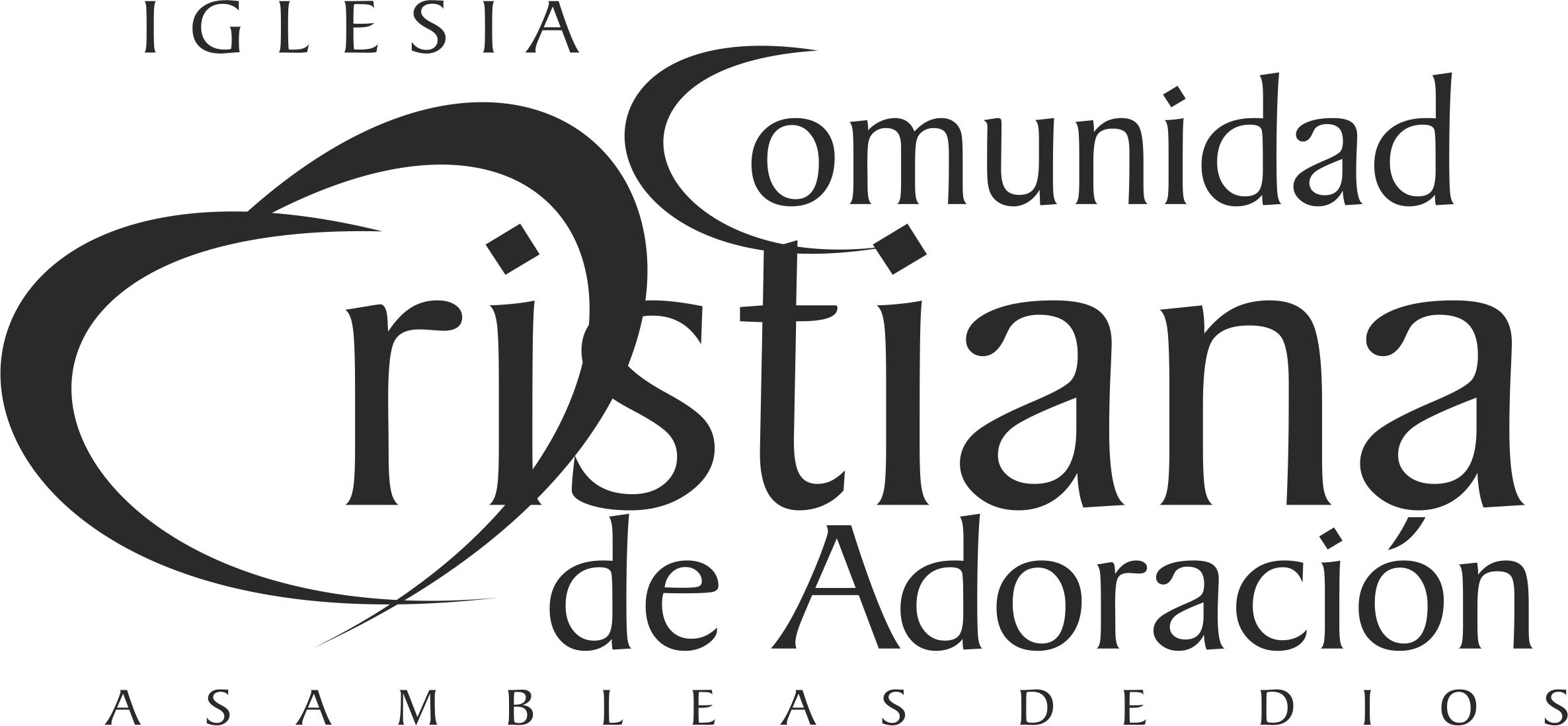 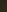 DIAS
LA ACTITUD CORRECTA HACIA LA PALABRA
LA PALABRA
9-14
DE DIOS
& SU PODER
GUARDARLA
Si me amáis, guardad mis mandamientos. El que tiene mis mandamientos, y los guarda, ése es el que me ama; y el que me ama, será amado por mi Padre, y yo le amaré, y me manifestaré a él. Juan 14:15, 21; Juan 15:6, 7, 10

PRACTICARLA
No todo el que me dice: Señor, Señor, entrará en el reino de los cielos, sino el que hace la voluntad de mi Padre que está en los cielos. Cualquiera, pues, que me oye estas palabras, y las hace, le compararé a un hombre prudente, que edificó su casa sobre la roca. Descendió lluvia, y vinieron ríos, y soplaron vientos, y golpearon contra aquella casa; y no cayó, porque estaba fundada sobre la roca. Mt. 7:21, 24-25

COMPARTIRLA
Porque Esdras había preparado su corazón para inquirir la ley de Jehová y para cumplirla, y para enseñar en Israel sus estatutos y decretos. Esdras 7:10
Y extendió Jehová su mano y tocó mi boca, y me dijo Jehová: He aquí he puesto mis palabras en tu boca. Mira que te he puesto en este día sobre naciones y sobre reinos, para arrancar y para destruir, para arruinar y para derribar, para edificar y para plantar. Jeremías 1:9, 10; Dt. 6:5-9
EL PODER DE LA PALABRA

LA ACTITUD HACIA LA PALABRA DE DIOS
     OIRLA
     ESTUDIARLA
     MEDITARLA
     GUARDARLA
     PRACTICARLA
     COMPARTIRLA

BENEFICIOS POR OÍR A DIOS
OTRAS BENDICIONES
CONSECUENCIAS POR NO GUARDAR LA PALABRA
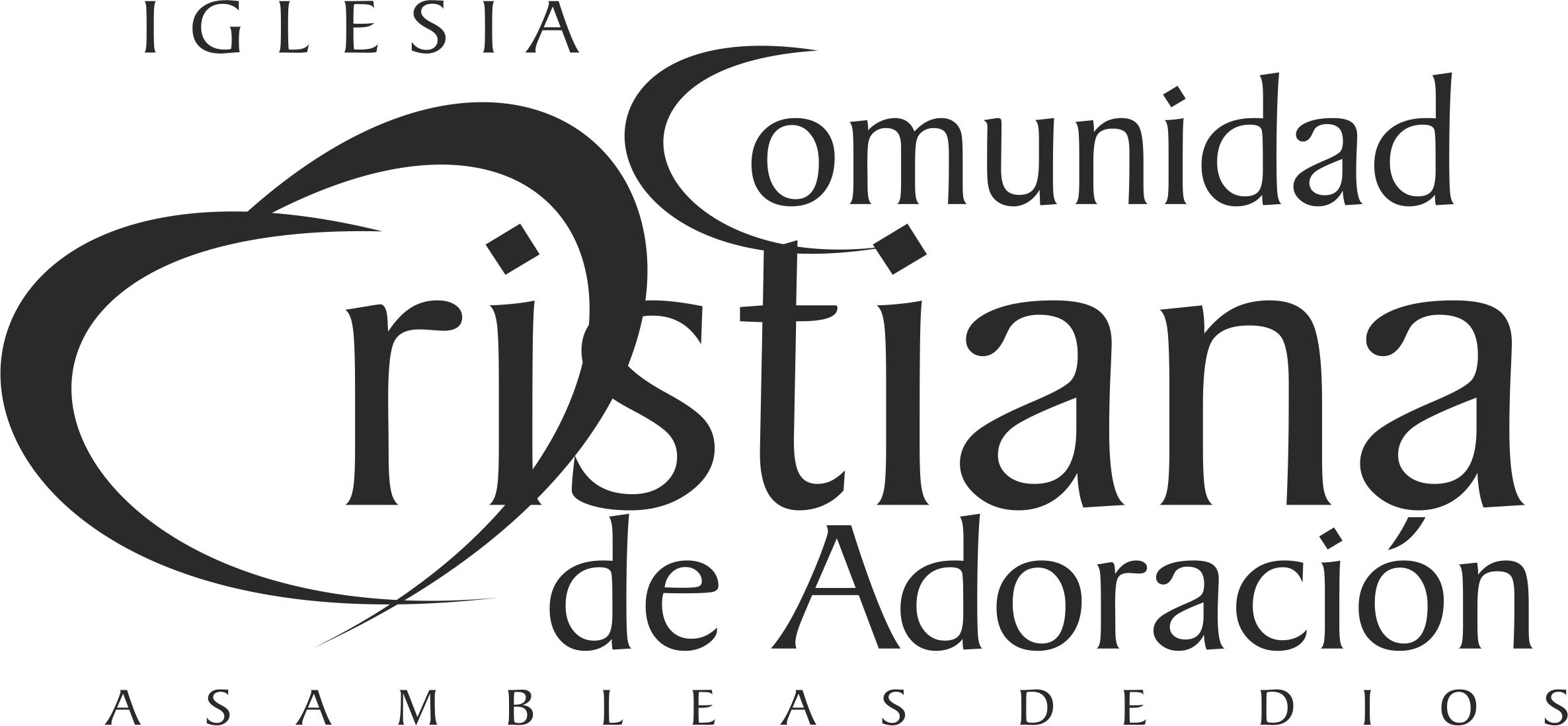 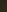 DIAS
BENEFICIOS POR GUARDAR LA PALABRA
LA PALABRA
15-17
DE DIOS
& SU PODER
TRAE BENDICIÓN
Deuteronomio 28:1-14

PRODUCE FE 
Así que la fe es por el oír, y el oír, por la palabra de Dios. (Romanos 10:17)

Después de estas cosas vino la palabra de Jehová a Abram en visión, diciendo: No temas, Abram; yo soy tu escudo, y tu galardón será sobremanera grande. Y lo llevó fuera, y le dijo: Mira ahora los cielos, y cuenta las estrellas, si las puedes contar. Y le dijo: Así será tu descendencia. Y creyó a Jehová, y le fue contado por justicia. (Génesis 15:1, 5, 6)

ALIMENTA EL ALMA
Fueron halladas tus palabras, y yo las comí; y tu palabra me fue por gozo y por alegría de mi corazón; porque tu nombre se invocó sobre mí, oh Jehová Dios de los ejércitos. (Jeremías 15:16; Isaías 55:1-3; Juan 6:63; 1 Pedro 2:2)
Me dijo: Hijo de hombre, come lo que hallas; come este rollo, y ve y habla a la casa de Israel. Y abrí mi boca, y me hizo comer aquel rollo. Y me dijo: Hijo de hombre, alimenta tu vientre, y llena tus entrañas de este rollo que yo te doy. Y lo comí, y fue en mi boca dulce como miel. Ez. 3:1-3
EL PODER DE LA PALABRA
LA ACTITUD HACIA LA PALABRA DE DIOS
BENEFICIOS POR OÍR A DIOS
     PRODUCE FE
     ALIMENTA EL ALMA
     SANA ALMA & CUERPO
     DA VIDA ETERNA
     SANTIFICA
     TRAE LUZ – CONCIENCIA
     ENSEÑA
OTRAS BENDICIONES
CONSECUENCIAS POR NO GUARDAR LA PALABRA
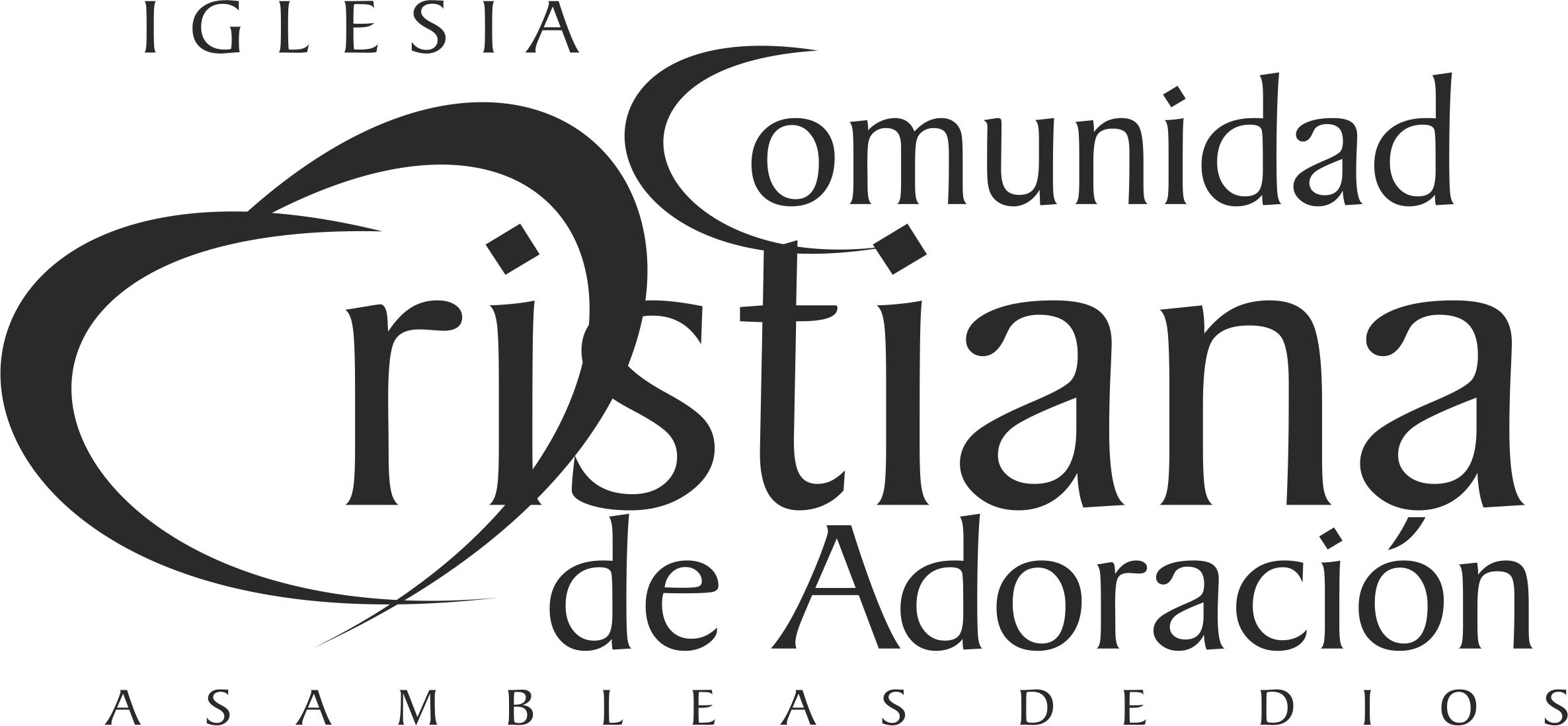 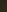 DIAS
BENEFICIOS POR GUARDAR LA PALABRA
LA PALABRA
18-20
DE DIOS
& SU PODER
SANA EL ALMA & EL CUERPO
...y dijo: Si oyeres atentamente la voz de Jehová tu Dios, e hicieres lo recto delante de sus ojos, y dieres oído a sus mandamientos, y guardares todos sus estatutos, ninguna enfermedad de las que envié a los egipcios te enviaré a ti; porque yo soy Jehová tu sanador. (Éxodo 15:26)

Hijo mío, está atento a mis palabras; Inclina tu oído a mis razones. No se aparten de tus ojos; Guárdalas en medio de tu corazón; Porque son vida a los que las hallan, Y medicina a todo su cuerpo. (Proverbios 4:20-22; 16:23, 24; 3:1-8)

DA VIDA ETERNA
Le respondió Simón Pedro: Señor, ¿a quién iremos? Tú tienes palabras de vida eterna. (Juan 6:68)

De cierto, de cierto os digo: El que oye mi palabra, y cree al que me envió, tiene vida eterna; y no vendrá a condenación, mas ha pasado de muerte a vida. Escudriñad las Escrituras; porque a vosotros os parece que en ellas tenéis la vida eterna; y ellas son las que dan testimonio de mí; y no queréis venir a mí para que tengáis vida. (Juan 5:24, 39, 40)
EL PODER DE LA PALABRA
LA ACTITUD HACIA LA PALABRA DE DIOS
BENEFICIOS POR OÍR A DIOS
     PRODUCE FE
     ALIMENTA EL ALMA
     SANA ALMA & CUERPO
     DA VIDA ETERNA
     SANTIFICA
     TRAE LUZ – CONCIENCIA
     ENSEÑA
OTRAS BENDICIONES
CONSECUENCIAS POR NO GUARDAR LA PALABRA
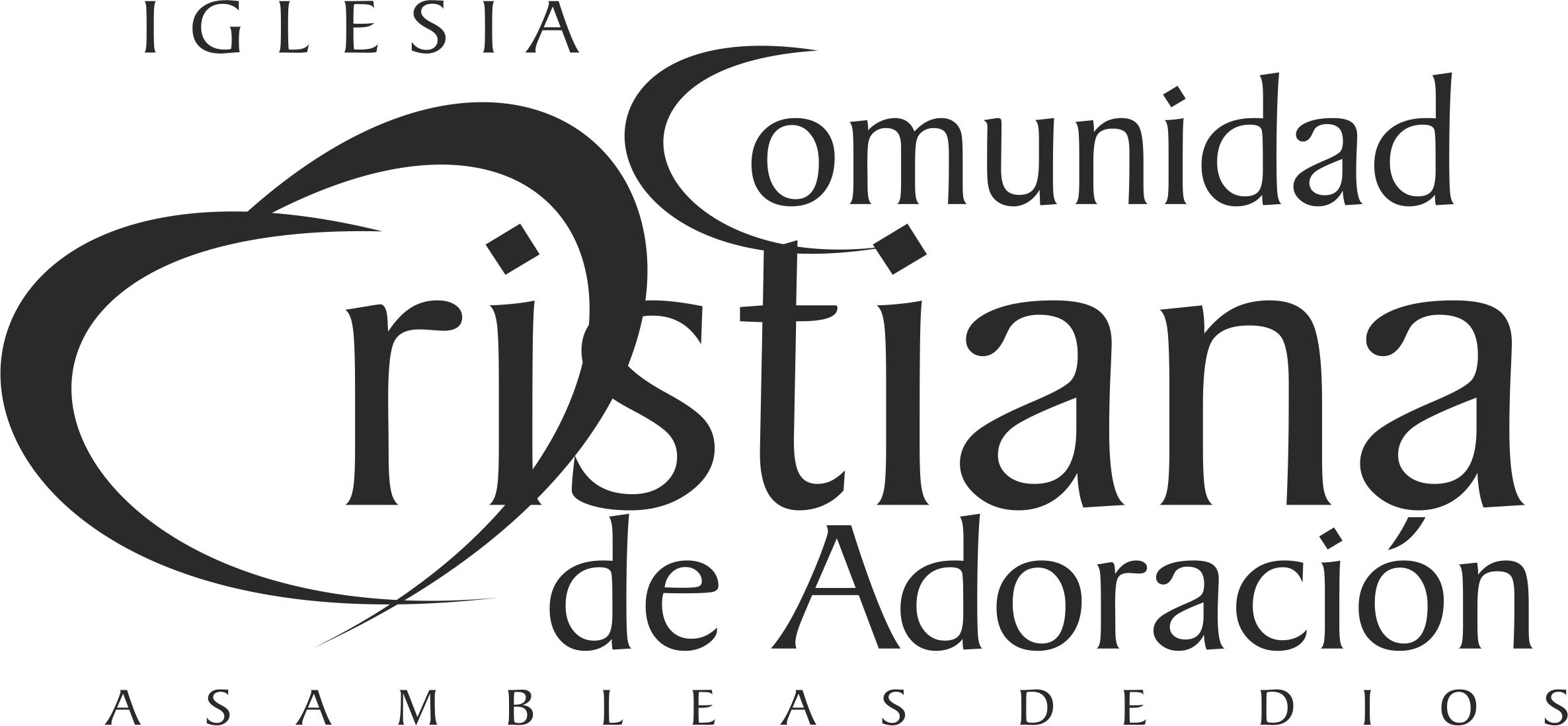 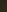 DIAS
BENEFICIOS POR GUARDAR LA PALABRA
LA PALABRA
21-24
DE DIOS
& SU PODER
SANTIFICA
Santifícalos en tu verdad; tu palabra es verdad. (Juan 17:17; Ef. 5:26)

Habiendo purificado vuestras almas por la obediencia a la verdad, mediante el Espíritu, para el amor fraternal no fingido, amaos unos a otros entrañablemente, de corazón puro; siendo renacidos, no de simiente corruptible, sino de incorruptible, por la palabra de Dios que vive y permanece para siempre. (1 Pedro 1:22, 23)

TRAE LUZ - CONCIENCIA
Envía tu luz y tu verdad; éstas me guiarán; Me conducirán a tu santo monte, Y a tus moradas. (Salmos 43:3; Salmos 36:9)

¿Con qué limpiará el joven su camino? Con guardar tu palabra. Lámpara es a mis pies tu palabra, Y lumbrera a mi camino. La exposición de tus palabras alumbra; Hace entender a los simples. (Salmos 119:9, 105, 130)

Otra vez Jesús les habló, diciendo: Yo soy la luz del mundo; el que me sigue, no andará en tinieblas, sino que tendrá la luz de la vida. (Juan 8:12; 1:1, 4, 5, 9)
EL PODER DE LA PALABRA
LA ACTITUD HACIA LA PALABRA DE DIOS
BENEFICIOS POR OÍR A DIOS
     PRODUCE FE
     ALIMENTA EL ALMA
     SANA ALMA & CUERPO
     DA VIDA ETERNA
     SANTIFICA
     TRAE LUZ – CONCIENCIA
     ENSEÑA
OTRAS BENDICIONES
CONSECUENCIAS POR NO GUARDAR LA PALABRA
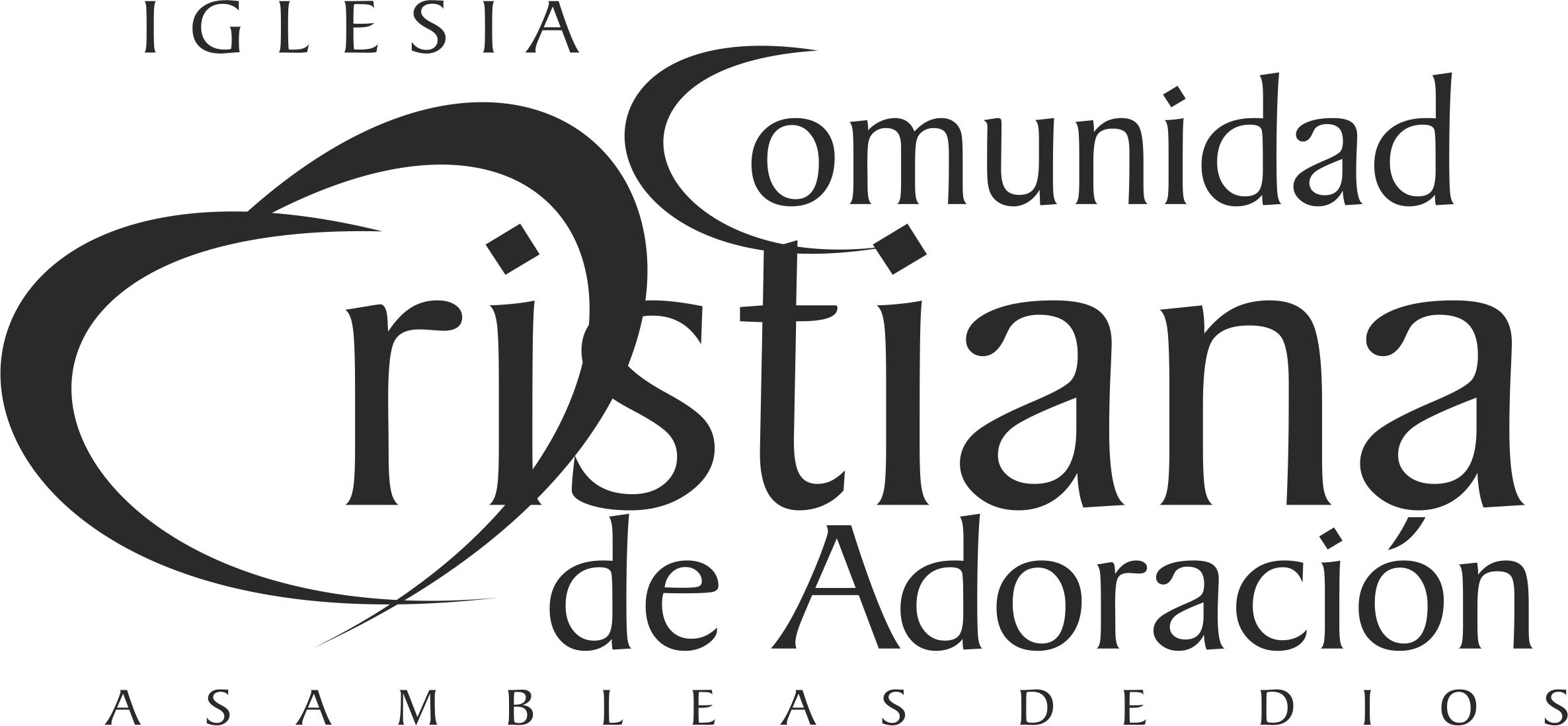 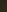 DIAS
BENEFICIOS POR GUARDAR LA PALABRA
LA PALABRA
25-26
DE DIOS
& SU PODER
ENSEÑA
Toda la Escritura es inspirada por Dios, y útil para enseñar, para redargüir, para corregir, para instruir en justicia, a fin de que el hombre de Dios sea perfecto, enteramente preparado para toda buena obra. (2 Timoteo 3:16, 17)

La palabra de Cristo more en abundancia en vosotros, enseñándoos y exhortándoos unos a otros en toda sabiduría, cantando con gracia en vuestros corazones al Señor con salmos e himnos y cánticos espirituales. Colosenses 3:16

Los beneficios por estudiar y oír la palabra de Dios son incontables. Muchos no la estudian porque son esclavos del pecado y el diablo no se los permite. 

Pero si nuestro evangelio está aún encubierto, entre los que se pierden está encubierto; 4 en los cuales el dios de este siglo cegó el entendimiento de los incrédulos, para que no les resplandezca la luz del evangelio de la gloria de Cristo, el cual es la imagen de Dios. 2 Corintios 4:3-4
EL PODER DE LA PALABRA
LA ACTITUD HACIA LA PALABRA DE DIOS
BENEFICIOS POR OÍR A DIOS
     PRODUCE FE
     ALIMENTA EL ALMA
     SANA ALMA & CUERPO
     DA VIDA ETERNA
     SANTIFICA
     TRAE LUZ – CONCIENCIA
     ENSEÑA
OTRAS BENDICIONES
CONSECUENCIAS POR NO GUARDAR LA PALABRA
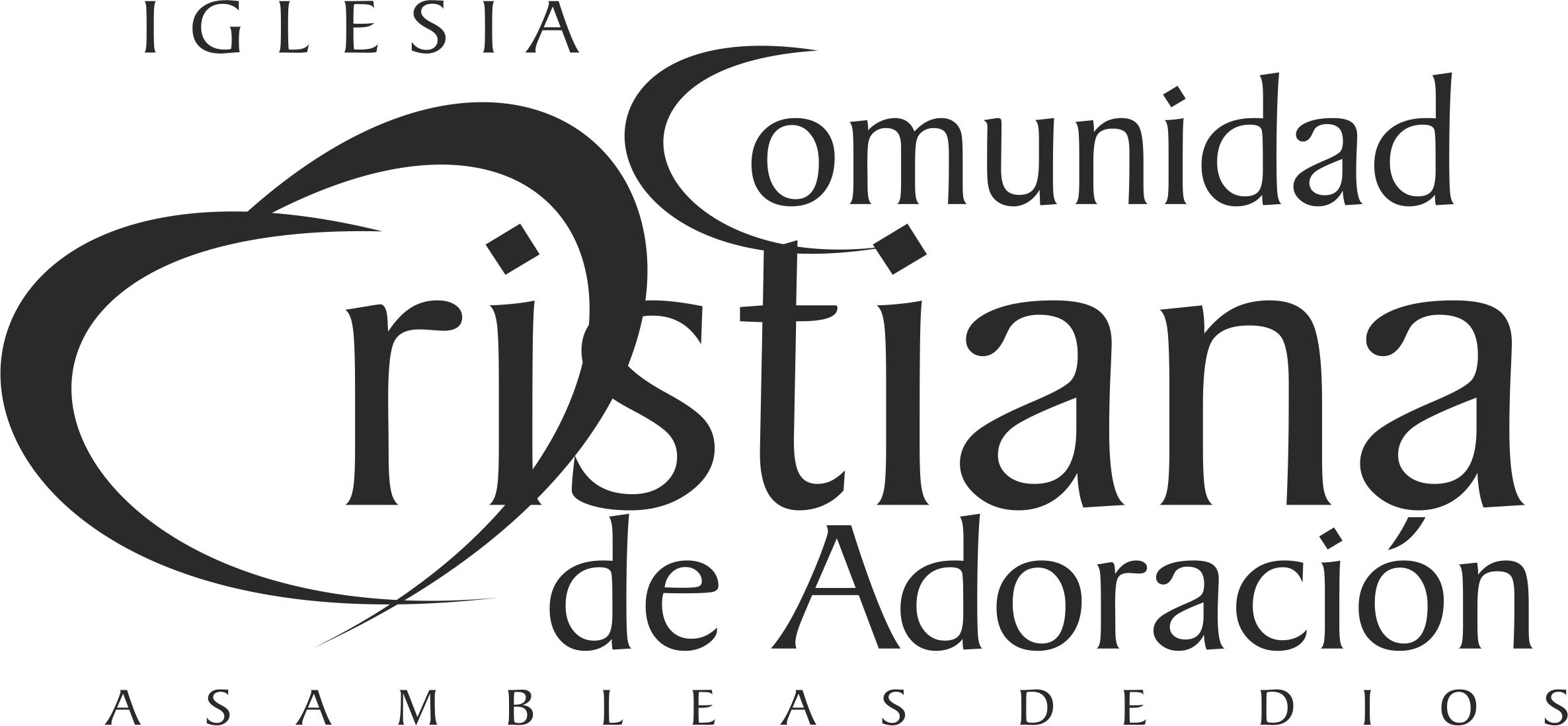 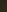 DIAS
OTRAS BENDICIONES POR GUARDARLA
LA PALABRA
27-28
DE DIOS
& SU PODER
Ahora, pues, si diereis oído a mi voz, y guardareis mi pacto, vosotros seréis mi especial tesoro sobre todos los pueblos; porque mía es toda la tierra. Y vosotros me seréis un reino de sacerdotes, y gente santa. Éstas son las palabras que dirás a los hijos de Israel. (Éxodo 19:5, 6)

¡Quién diera que tuviesen tal corazón, que me temiesen y guardasen todos los días todos mis mandamientos, para que a ellos y a sus hijos les fuese bien para siempre! (Deuteronomio 5:29; 30: 15-16)

Yo conozco tus obras; he aquí, he puesto delante de ti una puerta abierta, la cual nadie puede cerrar; porque aunque tienes poca fuerza, has guardado mi palabra, y no has negado mi nombre. (Apocalipsis 3:8)
EL PODER DE LA PALABRA

LA ACTITUD HACIA LA PALABRA DE DIOS

BENEFICIOS POR OÍR A DIOS

OTRAS BENDICIONES

CONSECUENCIAS POR NO GUARDAR LA PALABRA
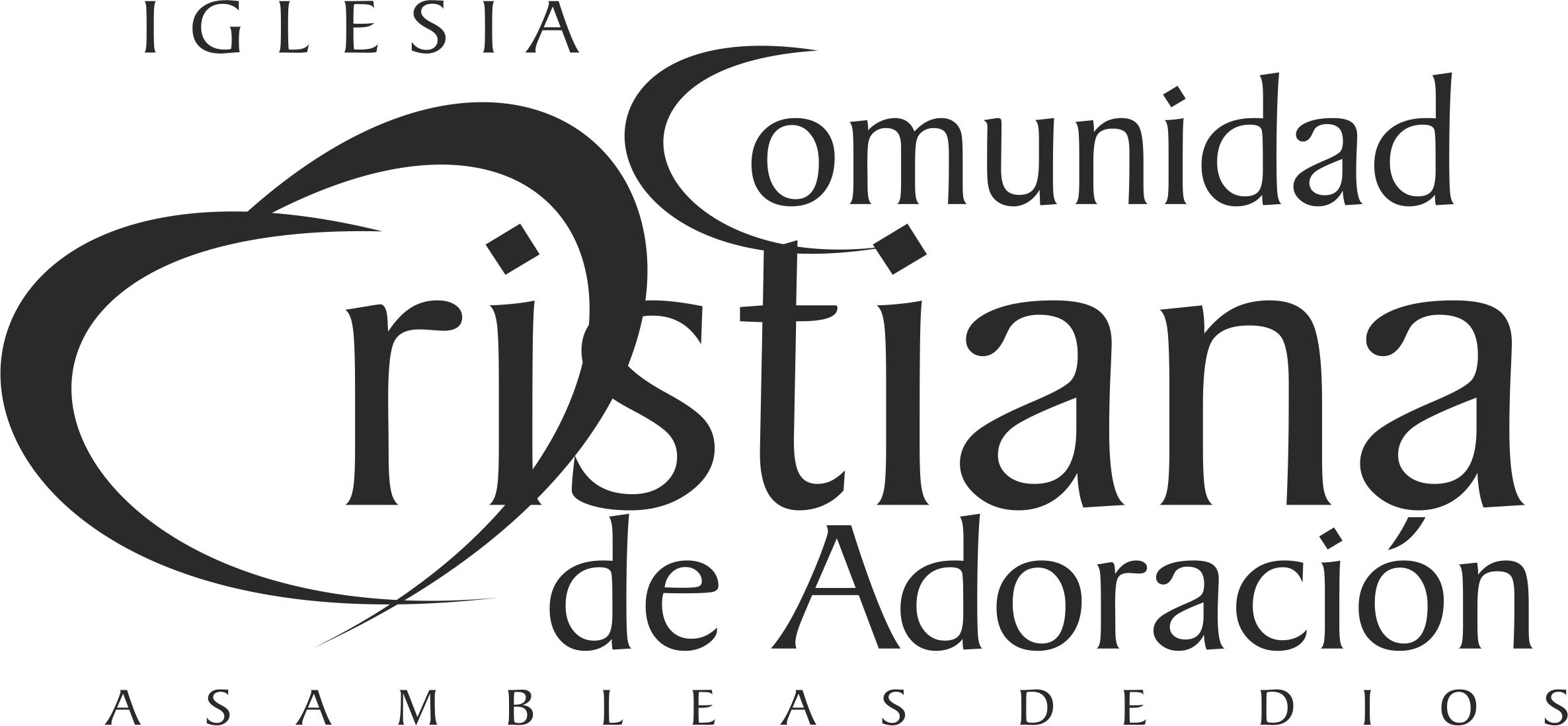 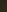 DIAS
CONSECUENCIA POR NO GUARDARLA
LA PALABRA
29-31
DE DIOS
& SU PODER
Y como ellos no aprobaron tener en cuenta a Dios, Dios los entregó a una mente reprobada, para hacer cosas que no convienen; estando atestados de toda injusticia, fornicación, perversidad, avaricia, maldad; llenos de envidia, homicidios, contiendas, engaños y malignidades; murmuradores, detractores, aborrecedores de Dios, injuriosos, soberbios, altivos, inventores de males, desobedientes a los padres, necios, desleales, sin afecto natural, implacables, sin misericordia; quienes habiendo entendido el juicio de Dios, que los que practican tales cosas son dignos de muerte, no sólo las hacen, sino que también se complacen con los que las practican. Romanos 1:28-32 

Por esto Dios les envía un poder engañoso, para que crean la mentira, a fin de que sean condenados todos los que no creyeron a la verdad, sino que se complacieron en la injusticia.    2 Tesalonicenses 2:10-12

Pero los cobardes e incrédulos, los abominables y homicidas, los fornicarios y hechiceros, los idólatras y todos los mentirosos tendrán su parte en el lago que arde con fuego y azufre, que es la muerte segunda. Apocalipsis 21:8
EL PODER DE LA PALABRA

LA ACTITUD HACIA LA PALABRA DE DIOS

BENEFICIOS POR OÍR A DIOS

OTRAS BENDICIONES

CONSECUENCIAS POR NO GUARDAR LA PALABRA
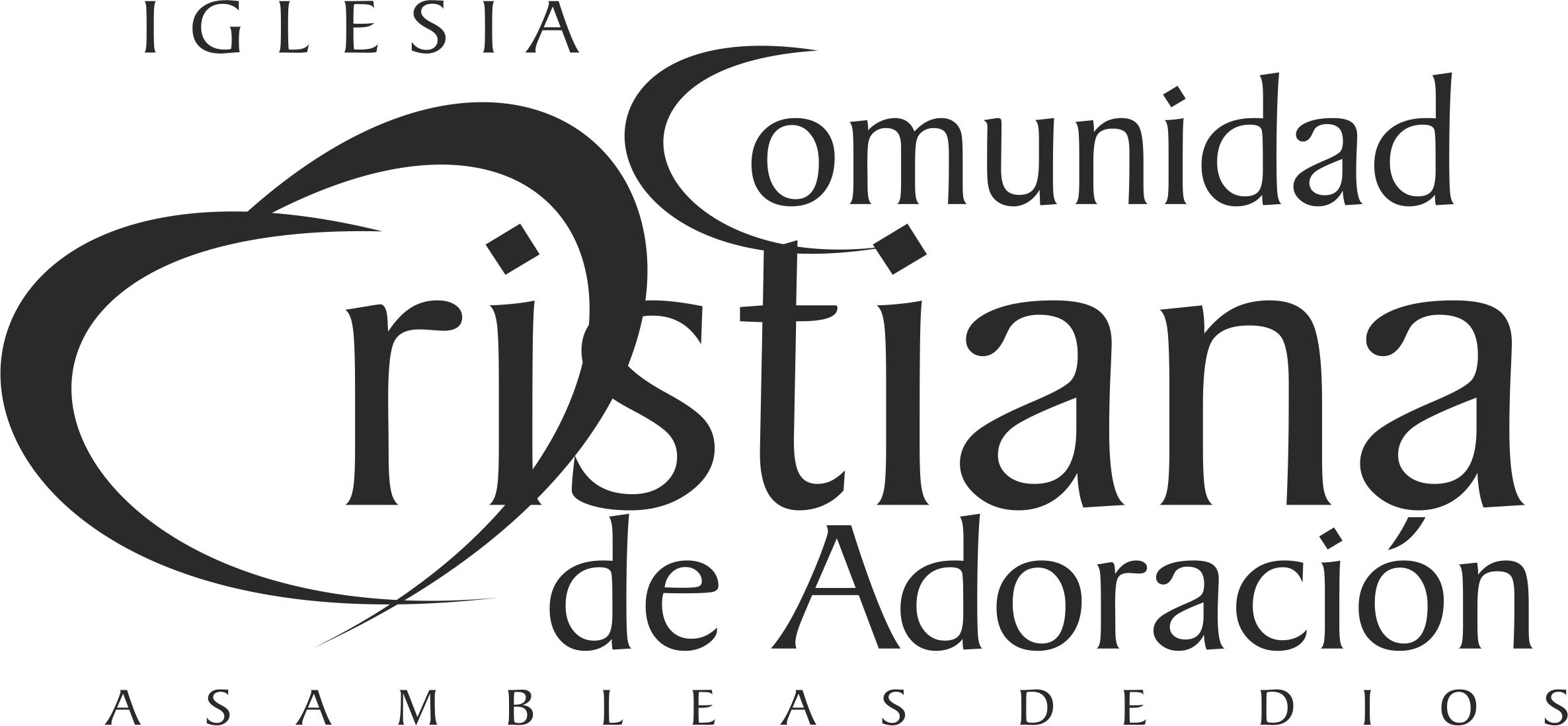 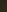 DIAS
CONCLUSIÓN
LA PALABRA
29-31
DE DIOS
& SU PODER
Satanás, el adversario de Dios y el UNICO enemigo del hombre hecho a imagen y semejanza de Dios, desde el Eden ha destruido las relaciones y las bendiciones entre Dios y los hombre y entre los hombres; utilizando mentira, engaño y error; lo cual produce incredulidad. La incredulidad lleva a una religiosidad que hace que las personas crean que tienen a Dios, pero se oponen a Dios y le desobedecen. 

Así las personas creen en Dios pero no lo tienen. Llevan una vida sin relación con Dios y sin paz, para luego ser condenados en el lago de fuego. Pr. 1:23-33

Vuélvete a Dios y a su palabra con toda tu familia para experimentar un cambio interior poderoso, y así experimentarás un Dios bueno, justo, poderoso y misericordioso.
EL PODER DE LA PALABRA

LA ACTITUD HACIA LA PALABRA DE DIOS
BENEFICIOS POR OÍR A DIOS
OTRAS BENDICIONES
CONSECUENCIAS POR NO GUARDAR LA PALABRA
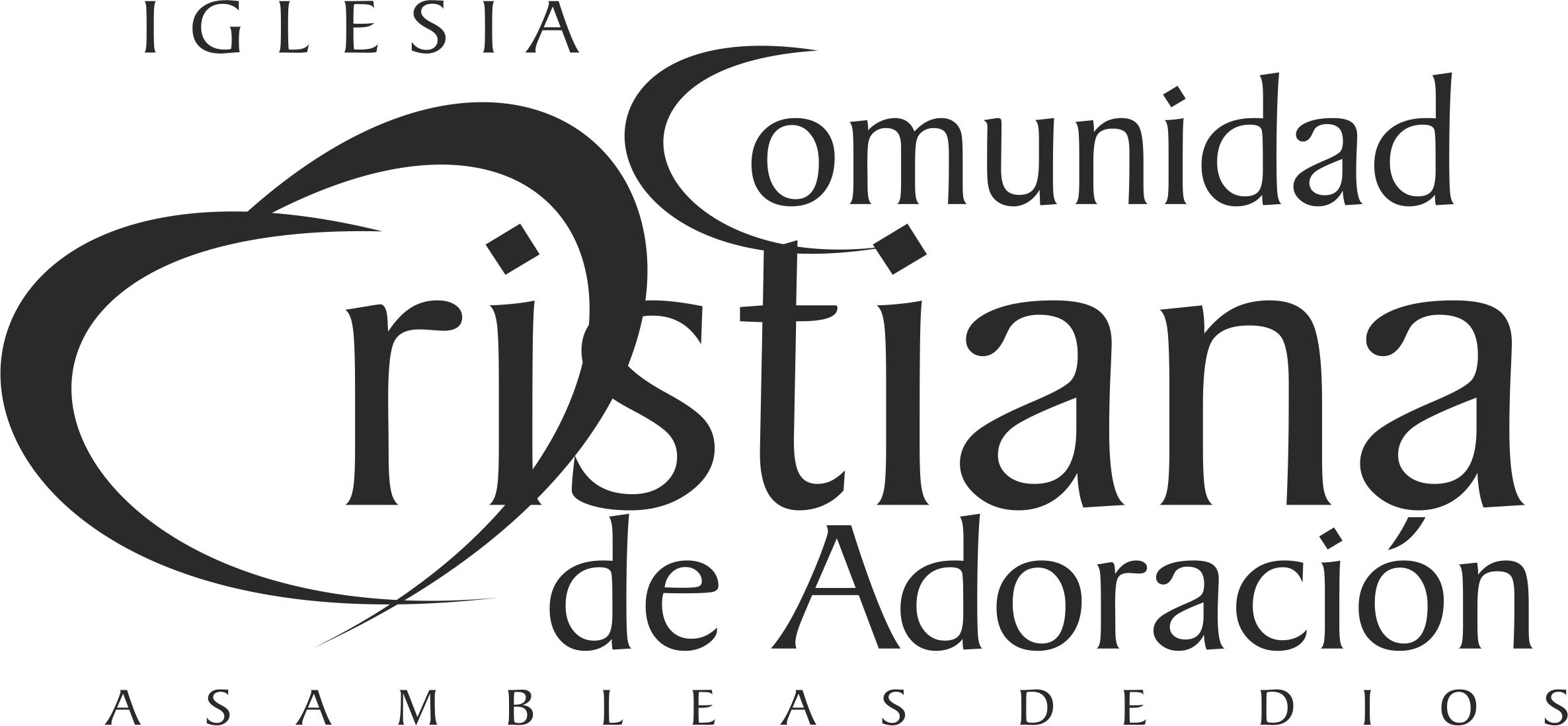